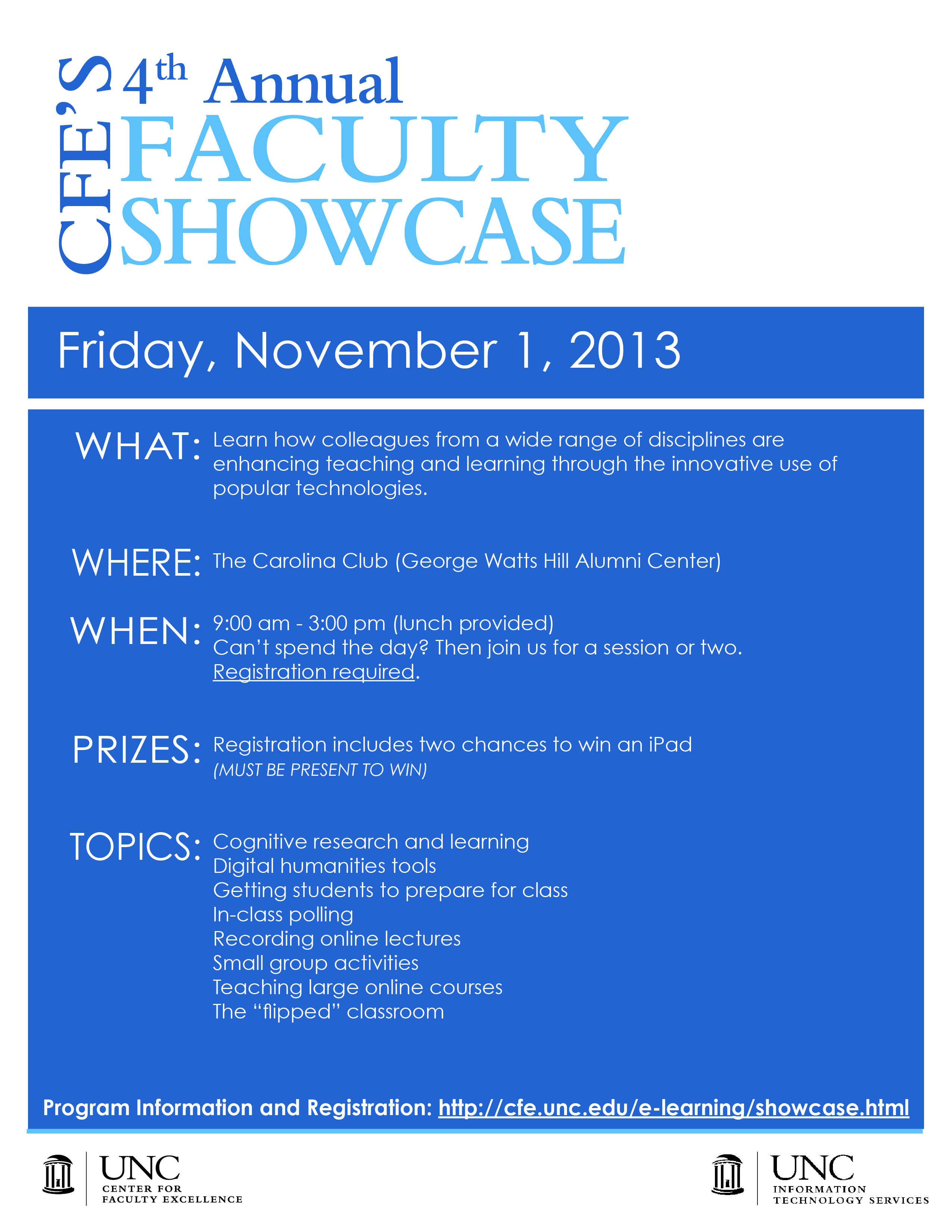 http://cfe.unc.edu/e-learning/showcase.html
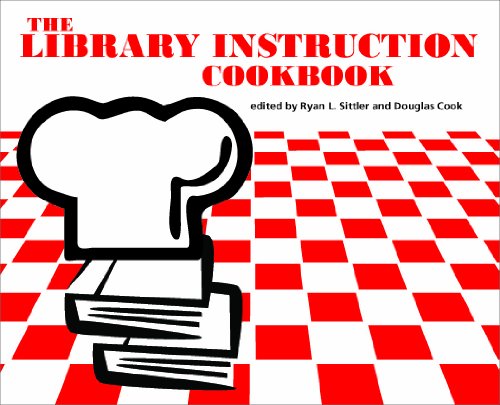 Information & Library Science Library

Z711.25.C65 L53 2009
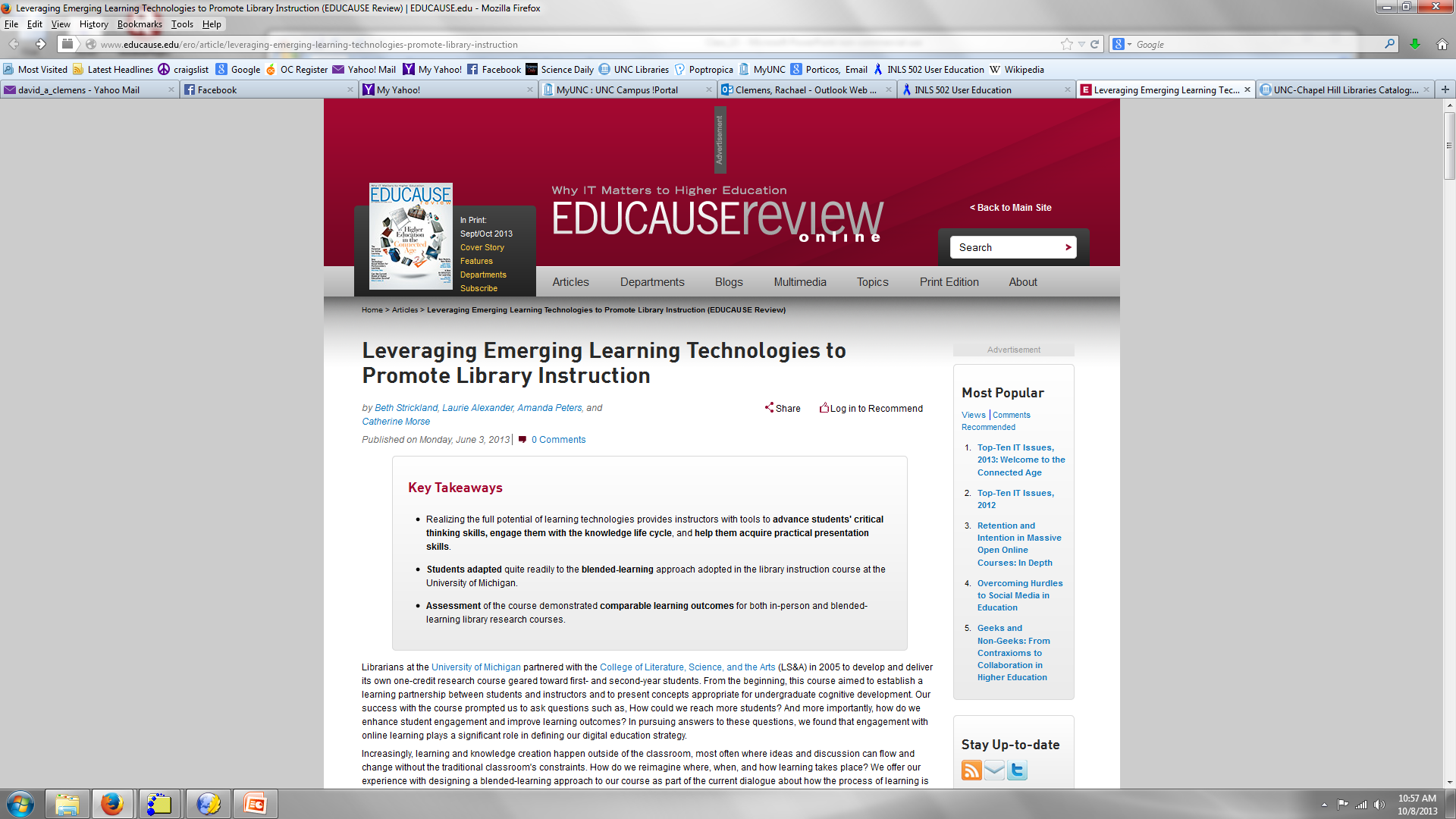 Follow-up on Jonathan’s class on teaching…
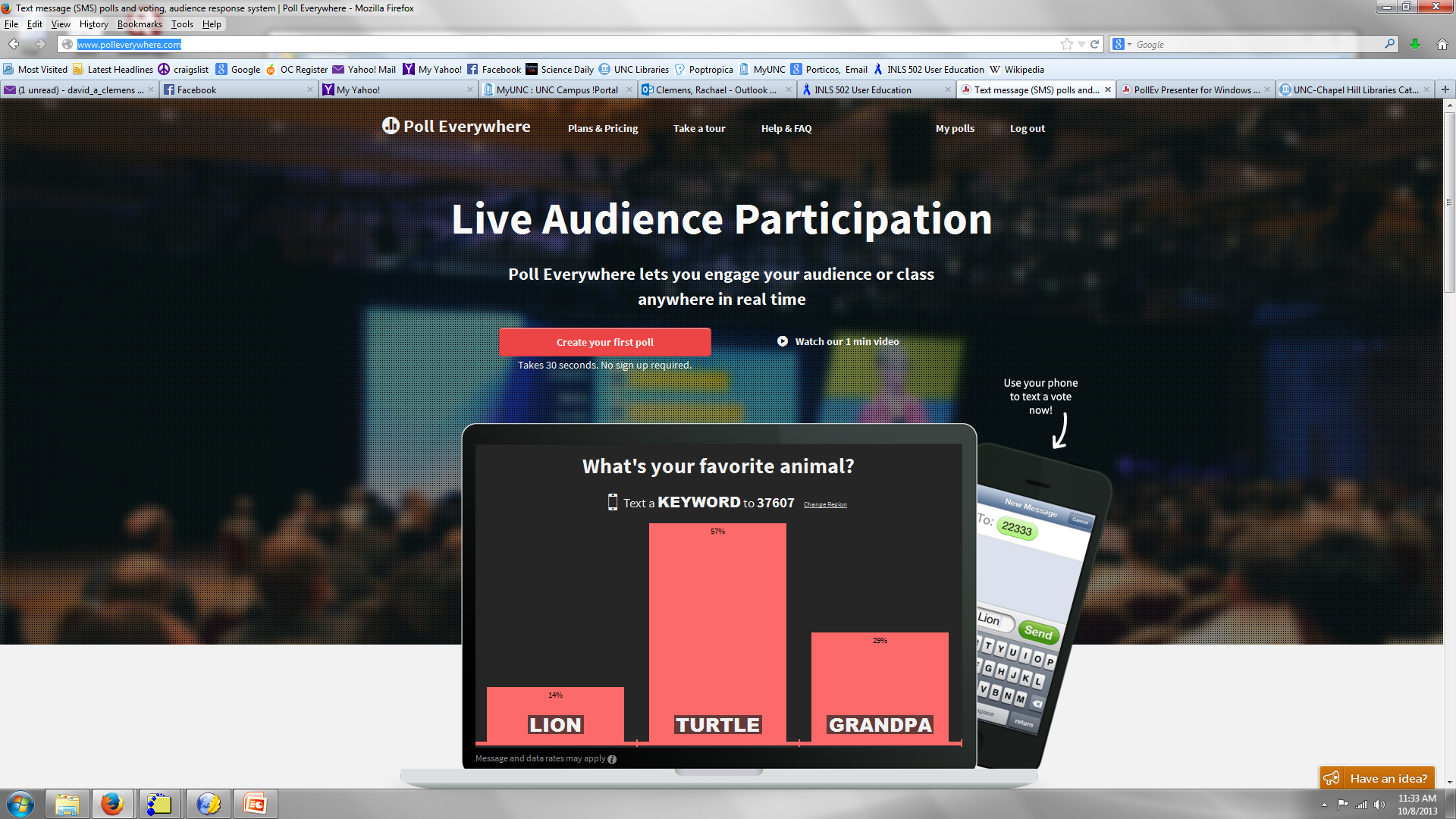 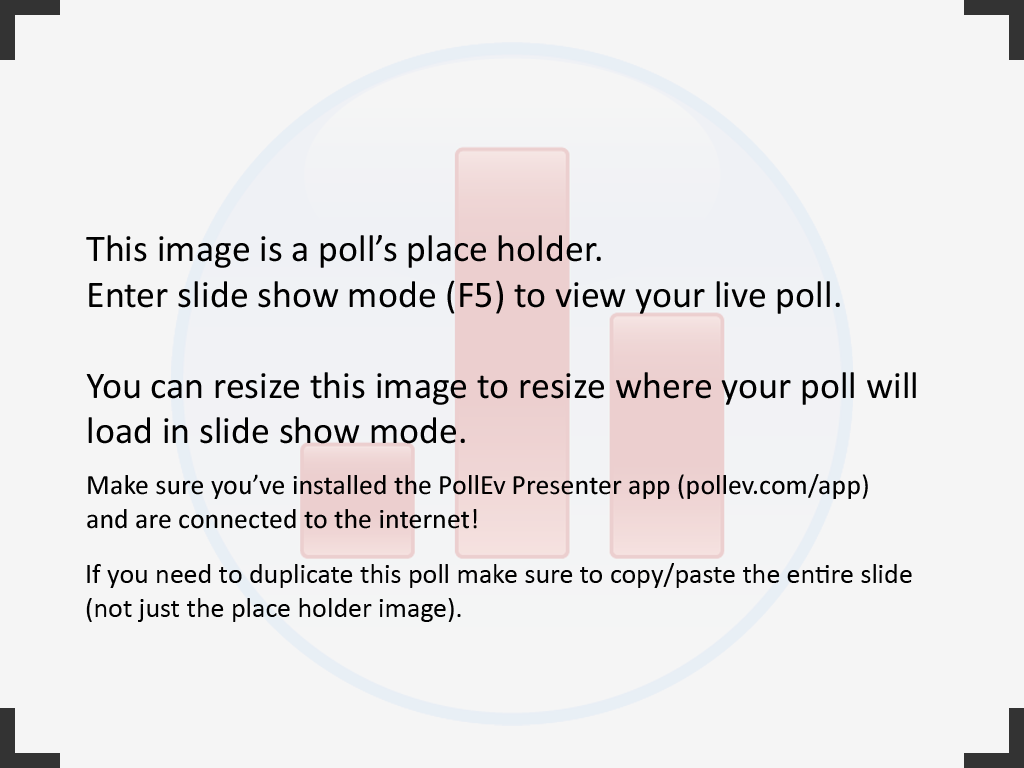 [Speaker Notes: Poll Title: According to UBD there are 6 "facets to understanding".  They are:
http://www.polleverywhere.com/multiple_choice_polls/cYReQeG1mHZ3o6v]
challenges
Need to install program to create a poll
Must use MS PPT
Depends on connection speed…
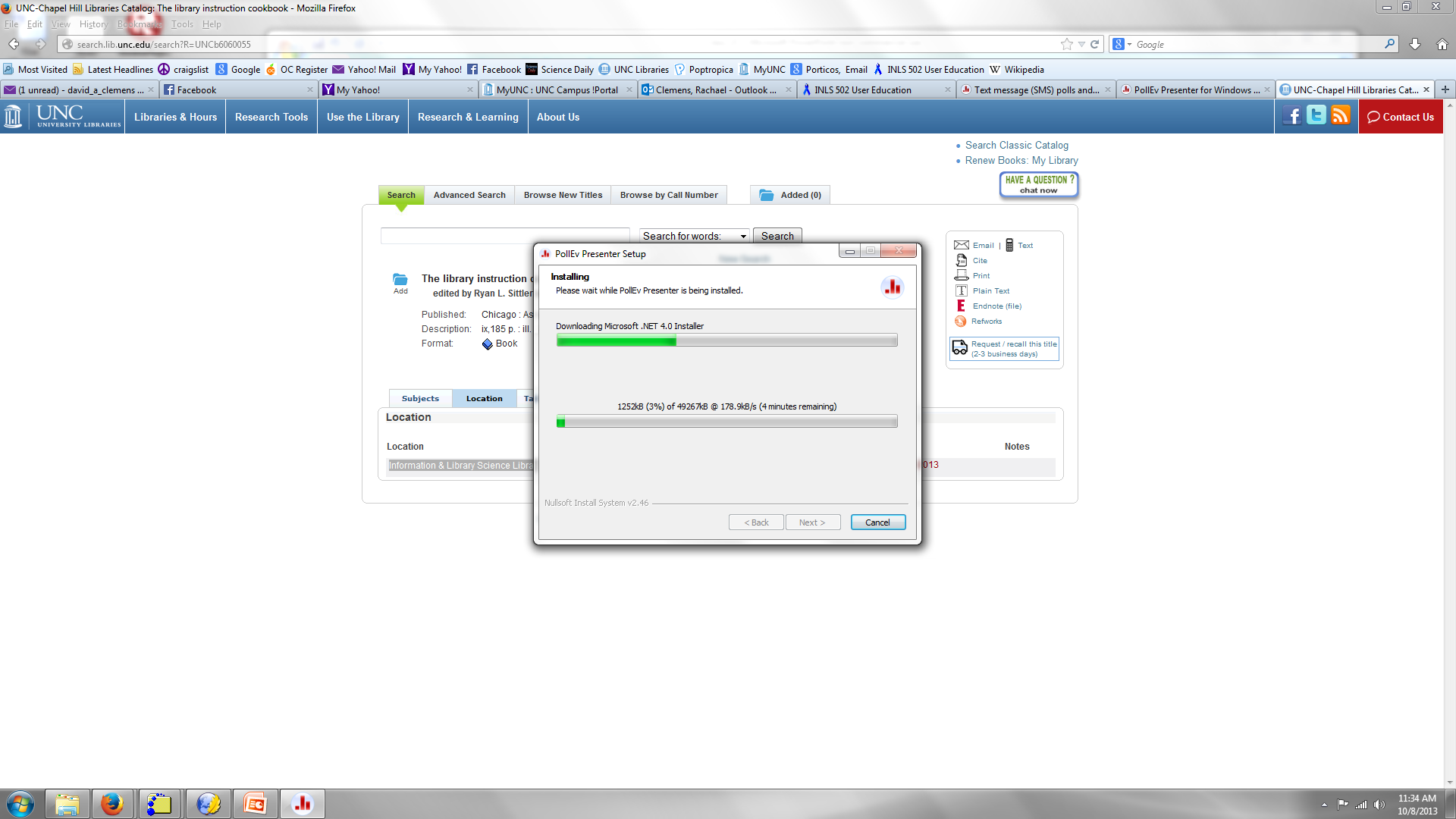 Opportunities
Participants may respond anonymously
Different types of polls (T/F, Multiple choice, free-text)
Poll is embedded within PPT presentation and  updates in real time
A free text poll allows participants to send free-form text responses or short answers instead of pre-defined choices
Can display your audience's answers in real time on a projector for everyone to see, or just on a laptop in front of the presenter
Tuning Protocol
The Tuning Protocol is a structured process that allows for reflection and meaningful feedback about a project, a text, a performance, or any work in progress. 
The Tuning Protocol assumes that the presenter or presenters want to improve the work in question and that the participants will deliver thoughtful, substantive feedback. 
It is like tuning up a car or an orchestra—it assumes that attention to improvement matters.
[Speaker Notes: The Annenberg Institute for School Reform at Brown University first developed the Critical Friends model for collegial dialogue]
how can I tune-up this instruction session?
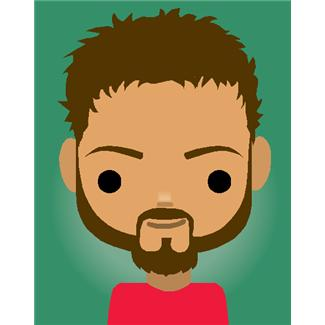 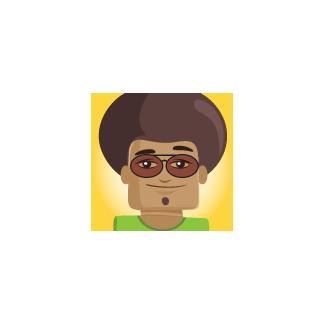 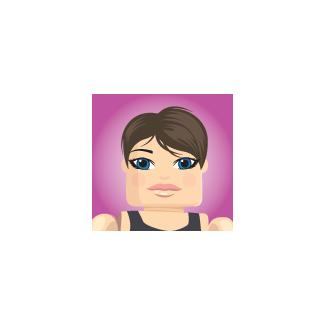 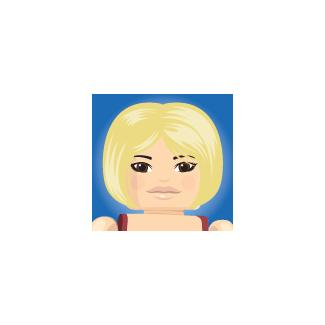 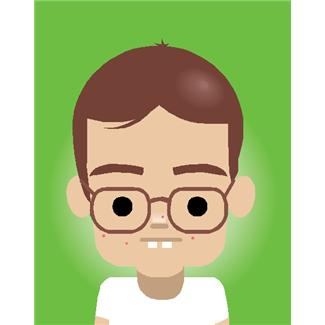 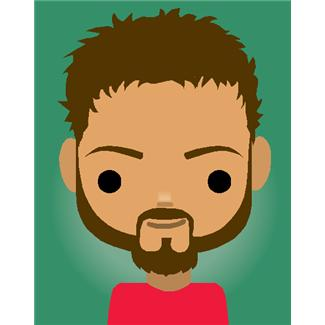 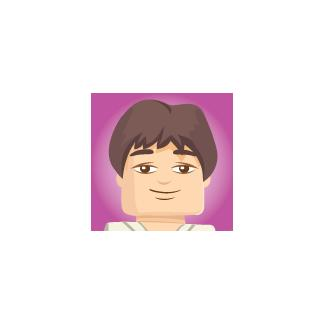 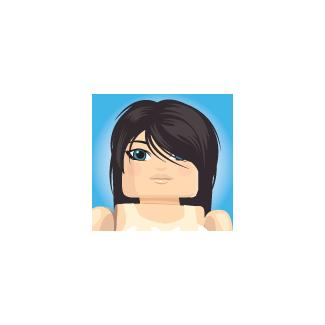 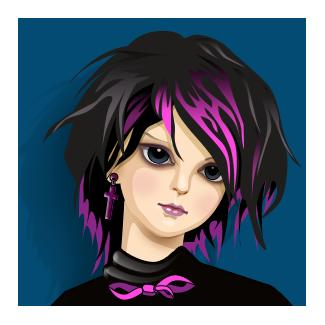 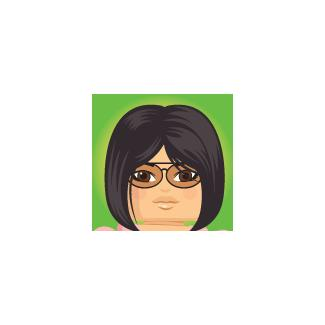 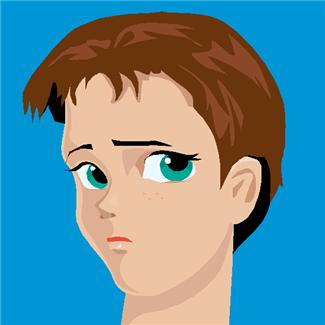 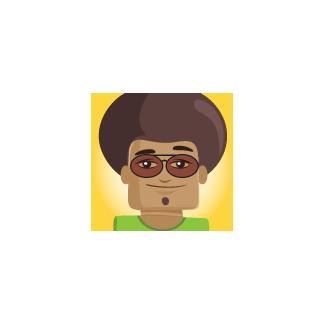 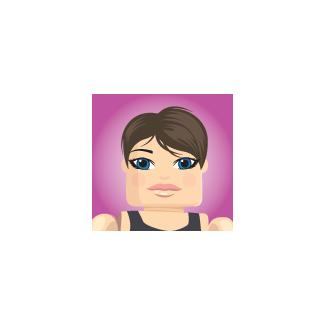 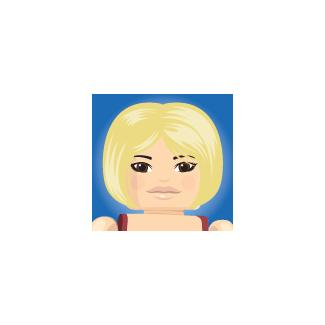 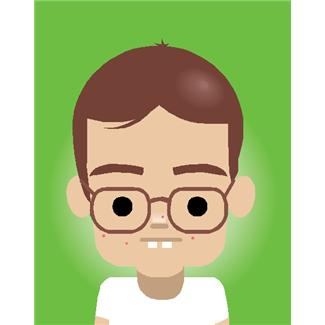 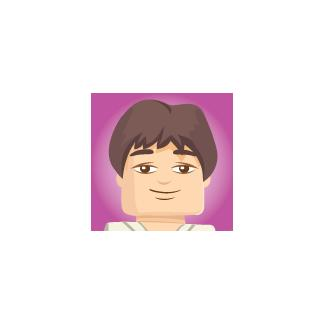 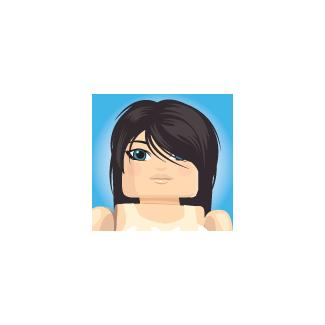 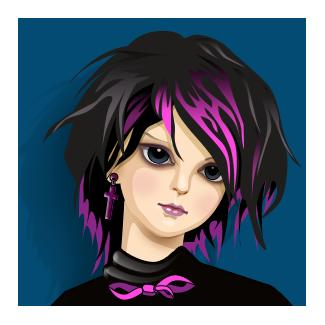 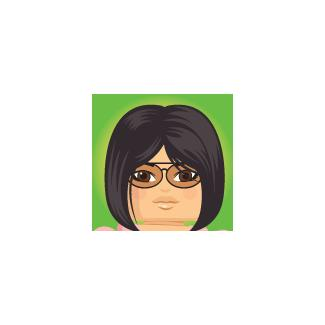 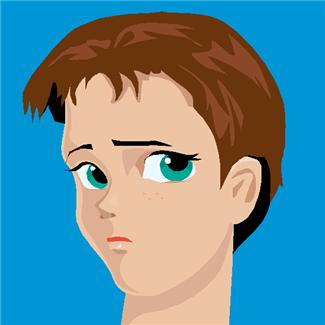 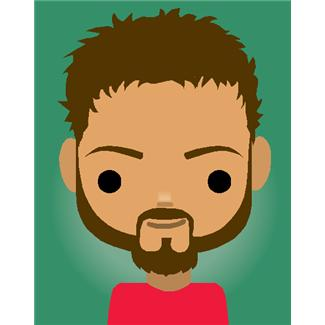 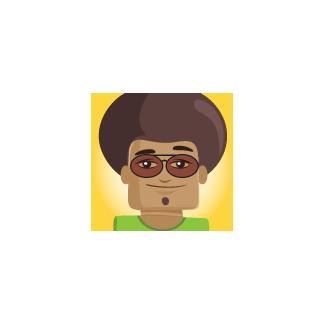 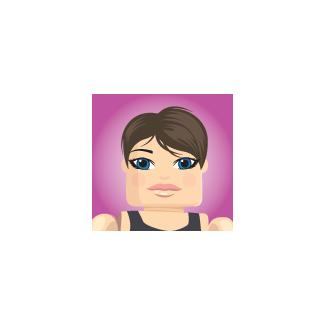 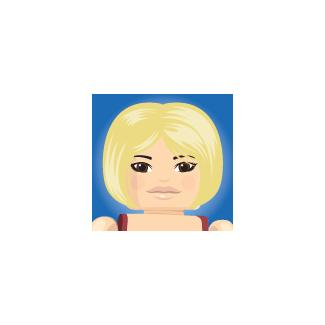 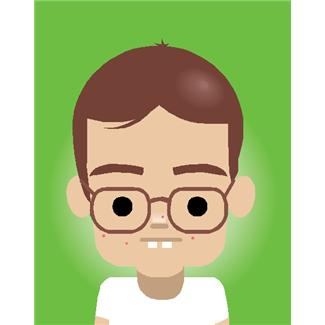 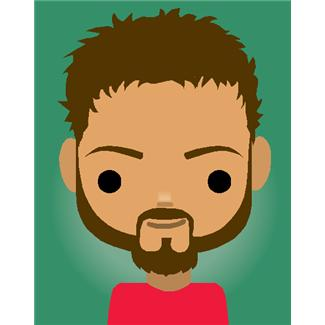 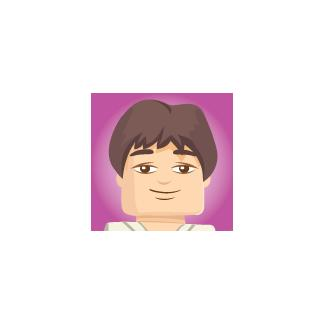 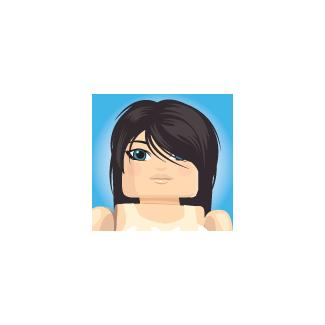 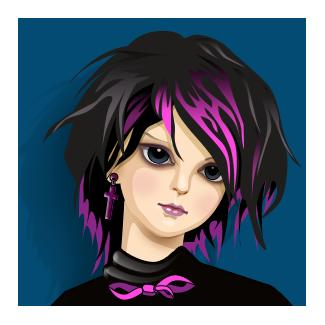 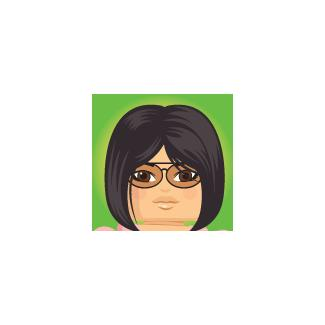 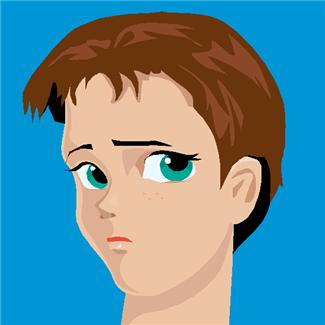 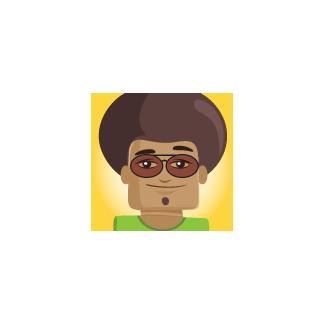 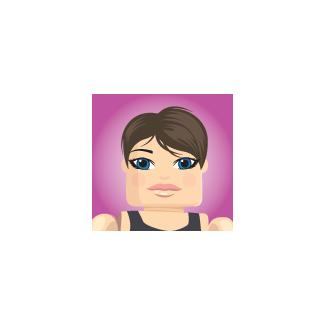 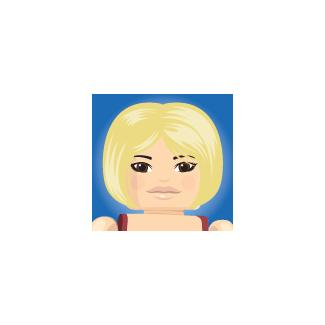 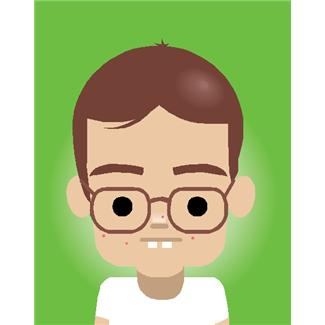 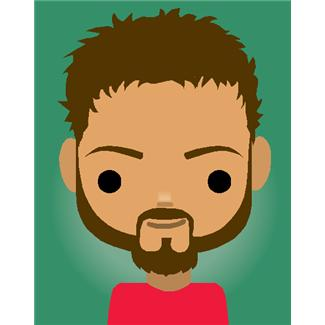 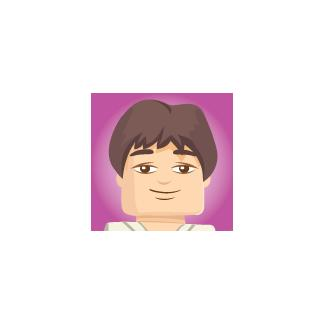 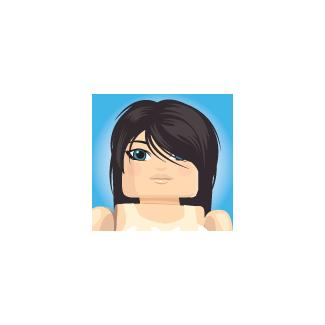 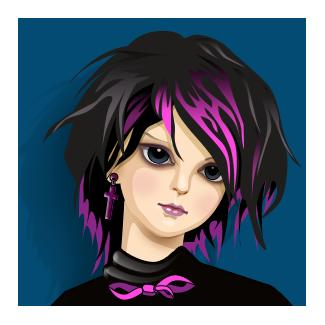 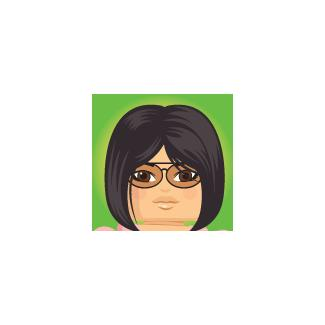 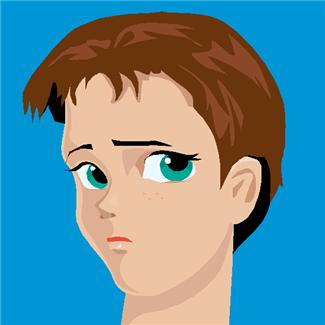 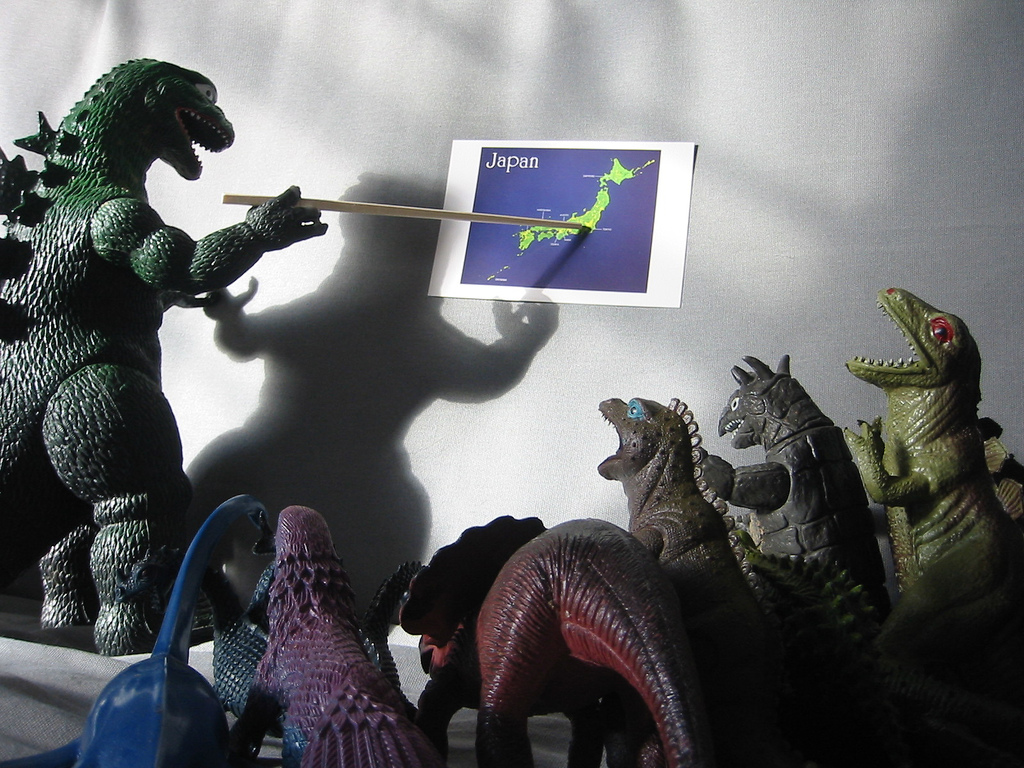 less about training
Image credit: Introduction to Monstering from WorldIslandInfo
http://www.flickr.com/photos/76074333@N00/318034222/in/set-72057594137055528
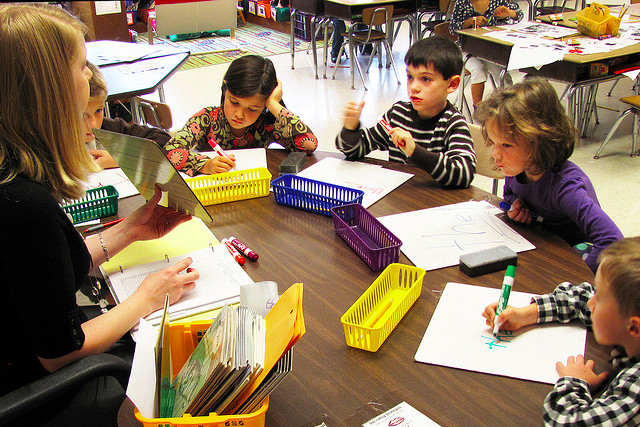 more about facilitating
Image credit: First grade class from WoodleyWonderWorks
http://www.flickr.com/photos/wwworks/4005631298/in/set-72157627432819304